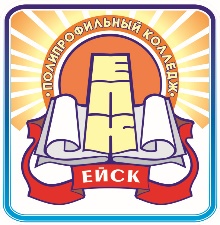 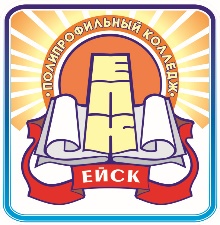 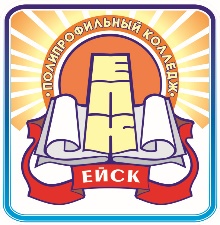 Министерство образования, науки и молодежной
 Политики   Краснодарского края 
Государственное бюджетное профессиональное образовательное учреждение 
Краснодарского края 
«ЕЙСКИЙ ПОЛИПРОФИЛЬНЫЙ КОЛЛЕДЖ»
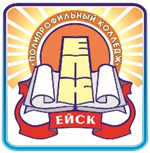 Диагностика качества обучения
Подготовила студентка 
группы Ш-31
Новичихина Юлия

 
Ейск, 2021 г.
Диагностика качества обучения – это процедура точного определения результатов процесса обучения с учетом способов их достижения, выявления его тенденций и динамики.
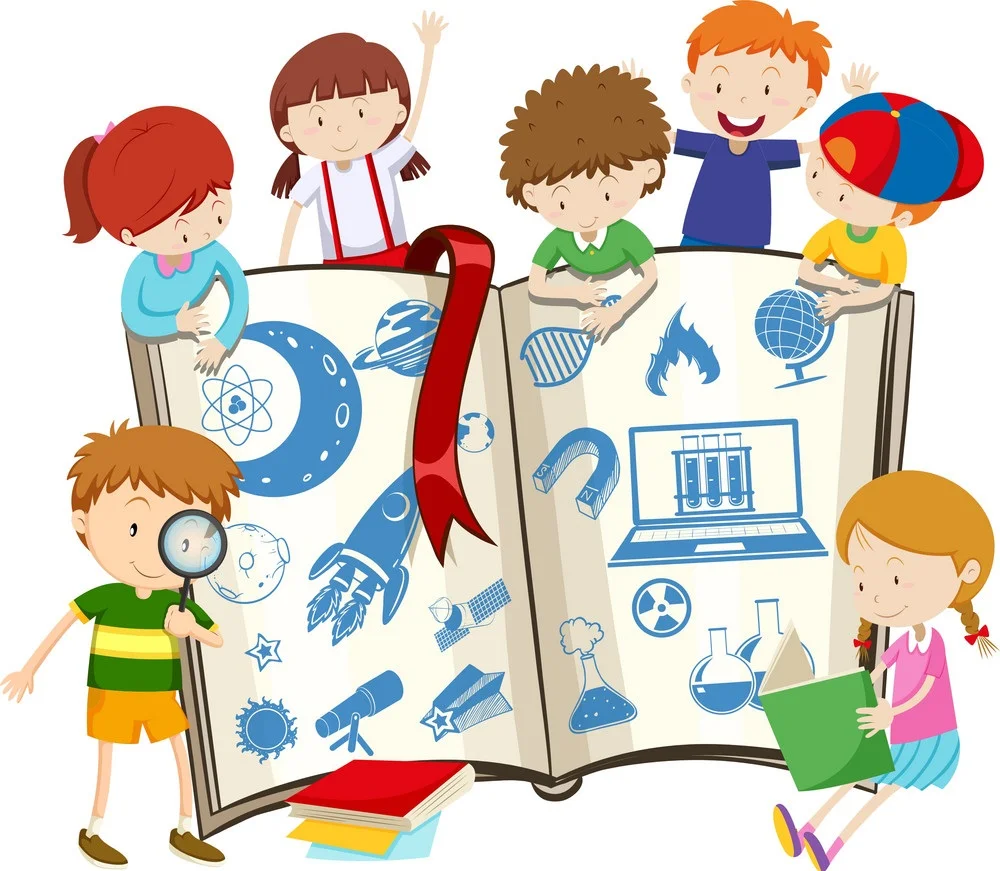 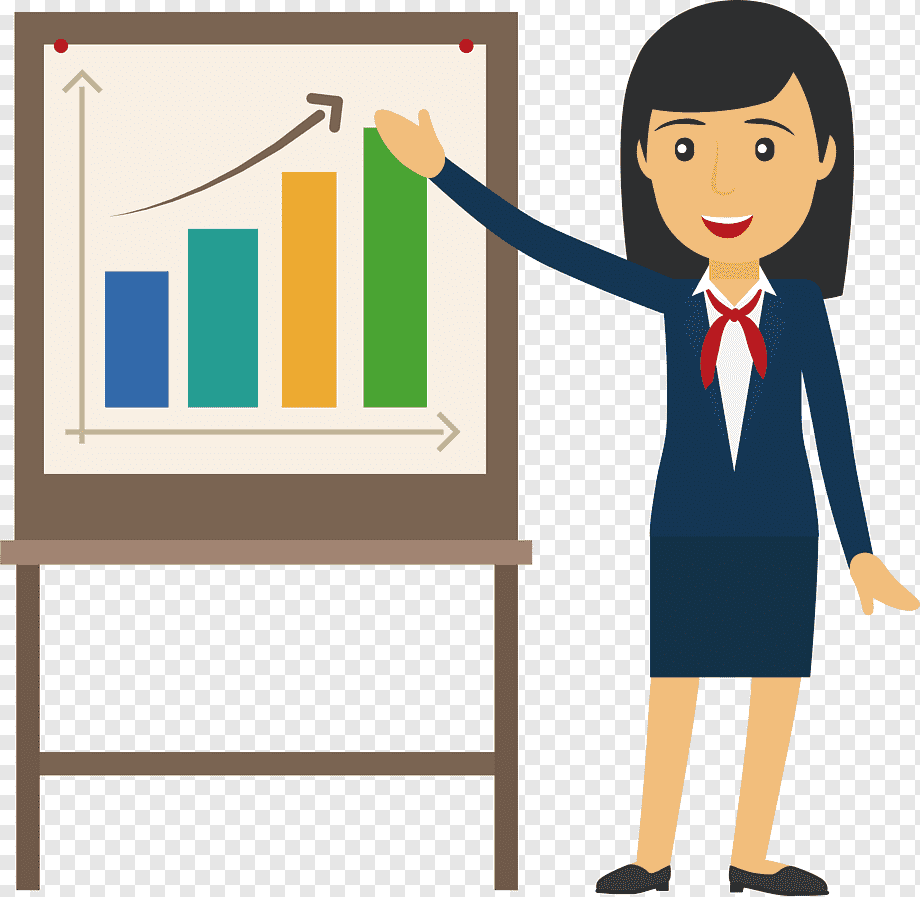 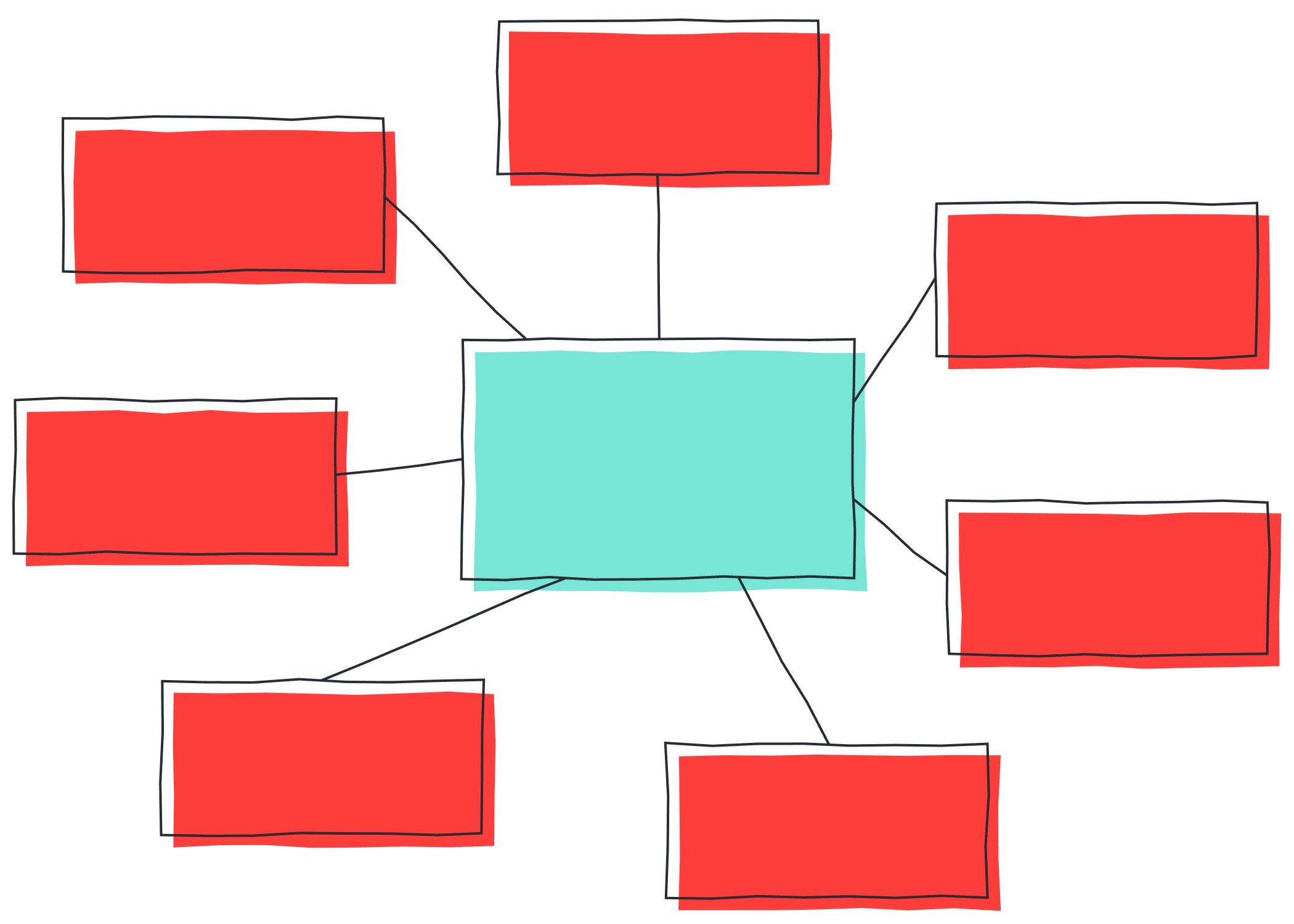 Образовательная
Стимулирующая
Аналитико – корректирующая
Функции:
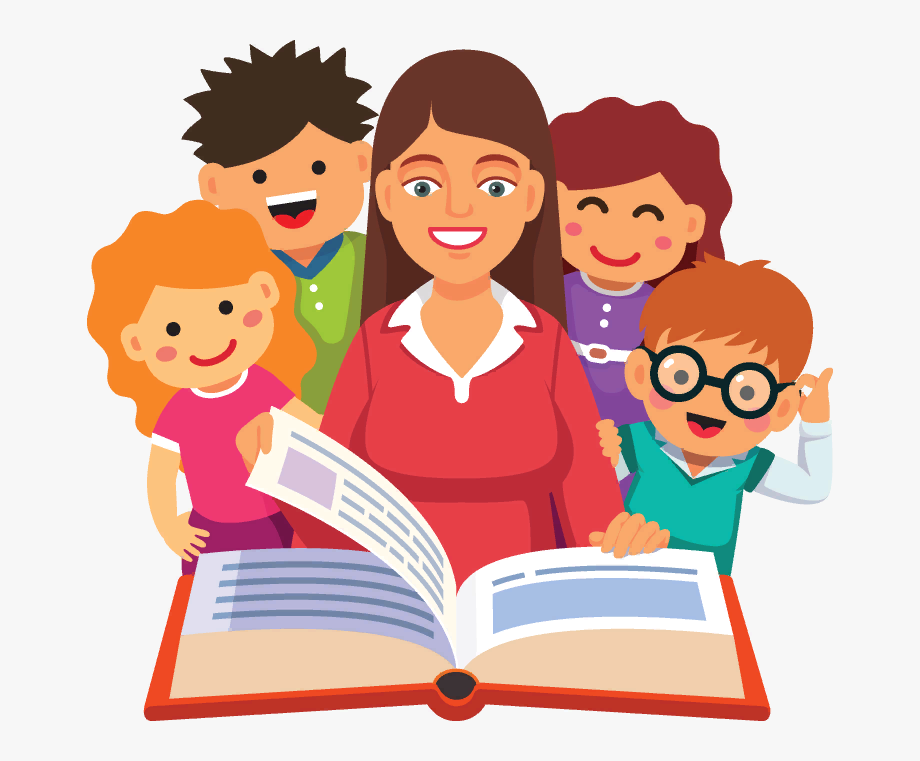 Воспитывающая
Развивающая
Контрольная
Виды контроля: - Предварительный (входной) контроль;- Текущий контроль; - Периодический контроль;-  Тематический контроль;-  Итоговый контроль; - Отсроченный контроль.
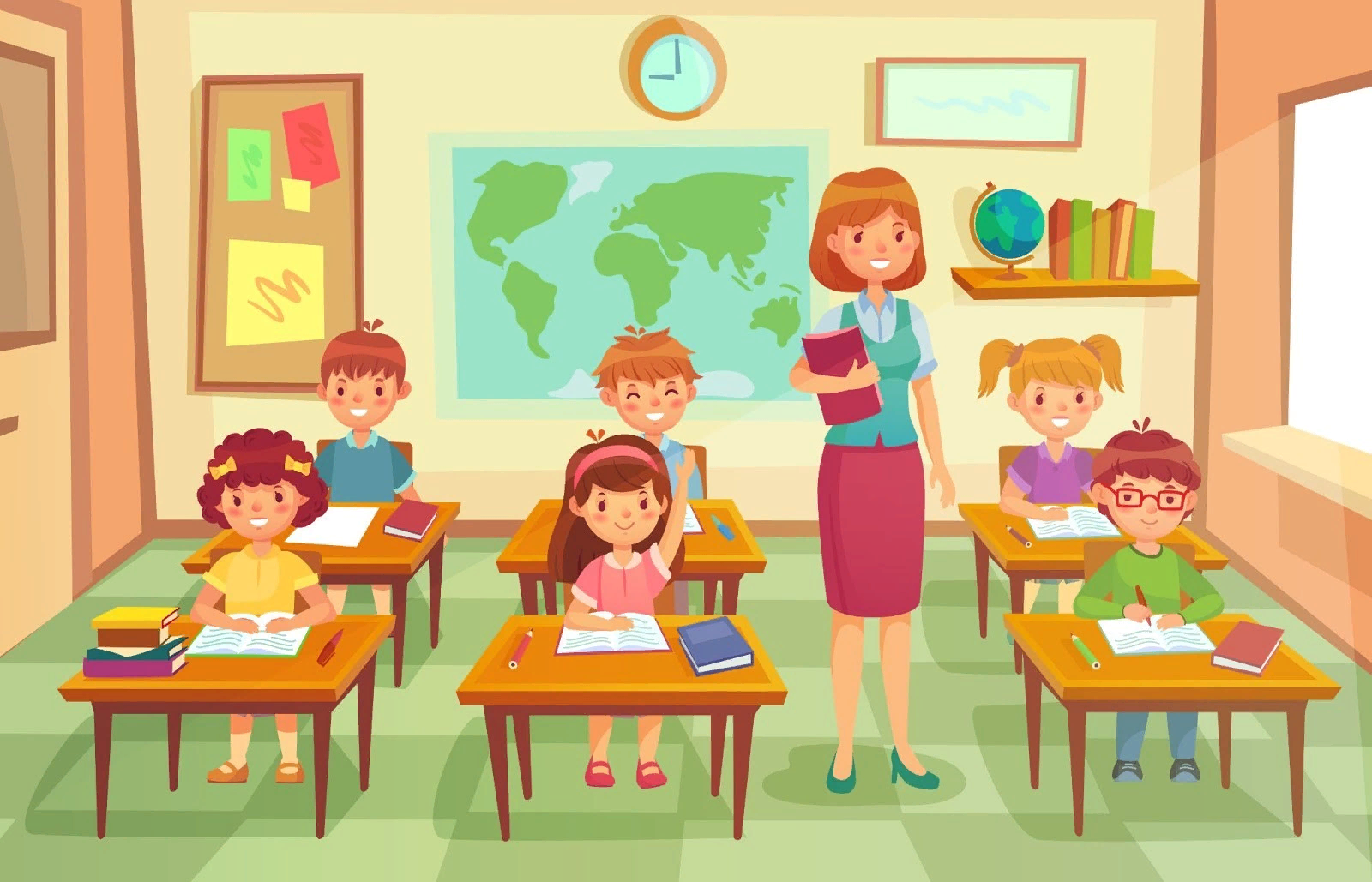 Формы
Фронтальная форма контроля
Индивидуальная форма контроля
Групповая форма контроля
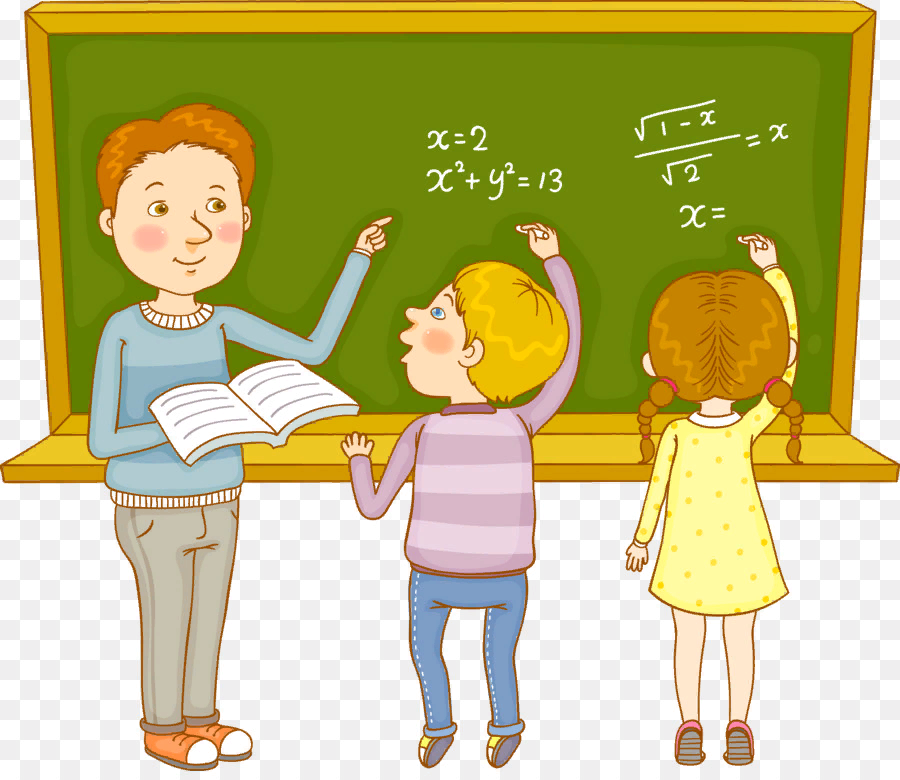 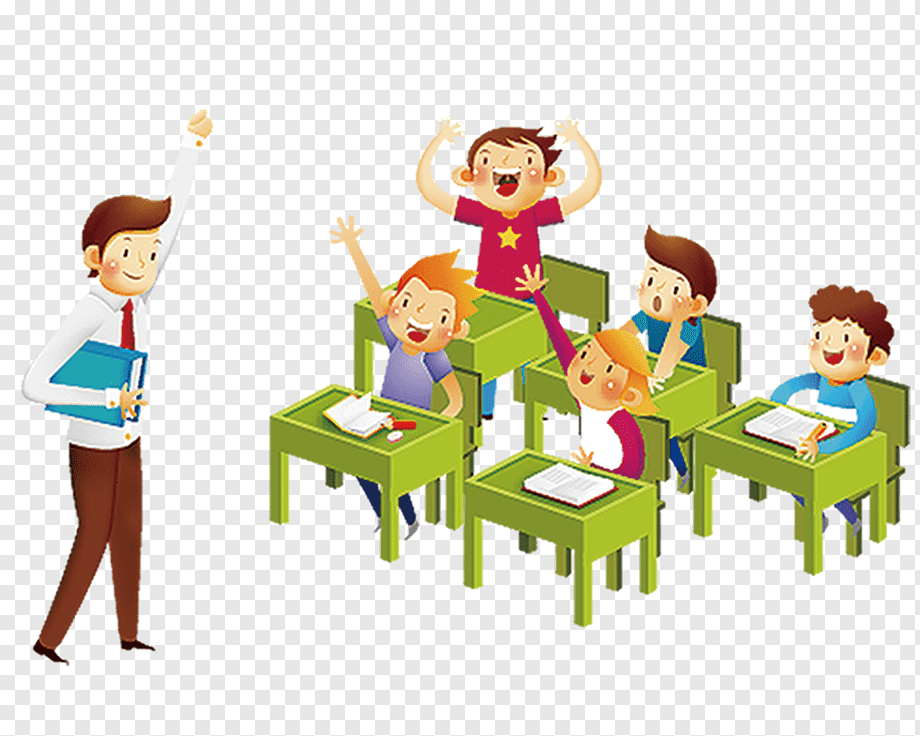 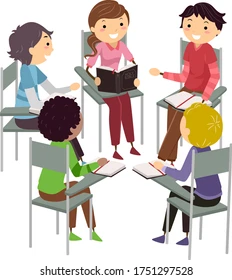 .
Список литературы: 
Сластёнин В.А.Педагогика: учебник для студ. учреждений сред. проф. образования / В.А.Сластёнин, И.Ф.Исаев, Е.Н.Шиянов. – 7-е изд., стер. – М. : Издательский центр «Академия», 2015. – 496с.
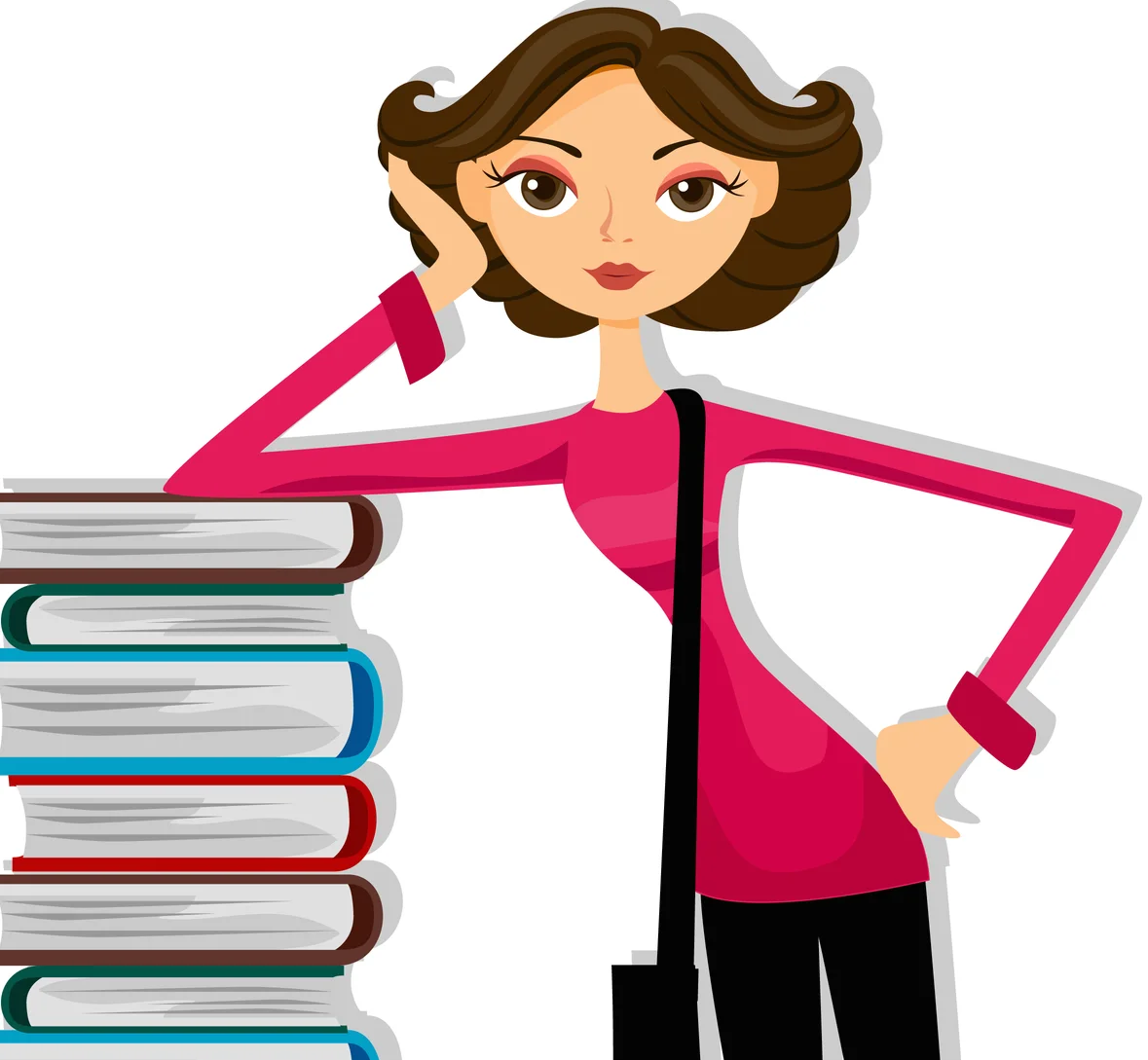